Pohyb živočíchov
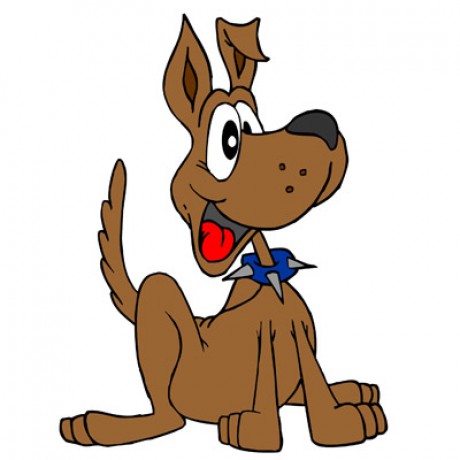 Každý živočích sa pohybuje. Pomenuj živočíchy a povedz, čo im slúži na pohyb.
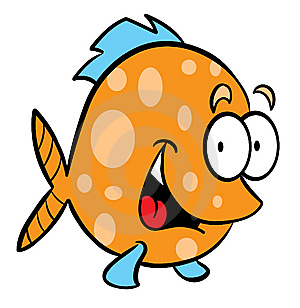 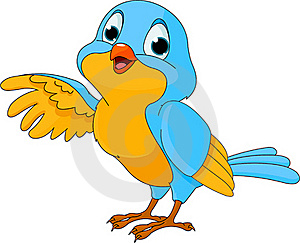 plutvy
krídla
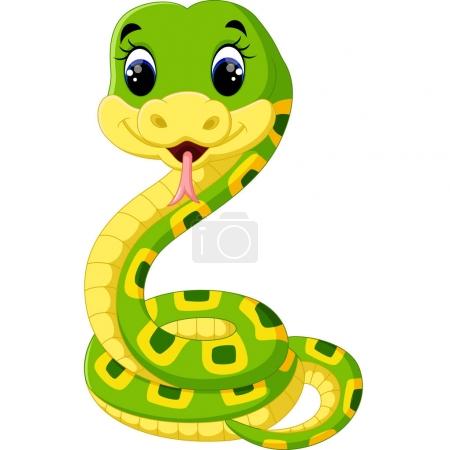 nohy
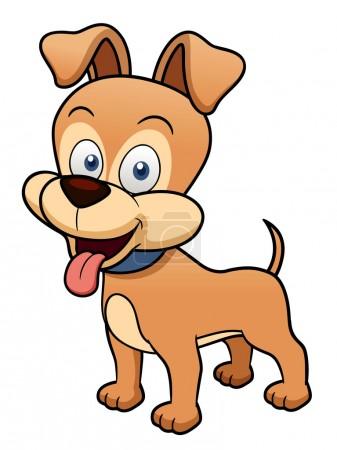 celé telo
Pomenuj živočíchy, nájdi živočícha, ktorý do radu nepatrí. Povedz prečo.
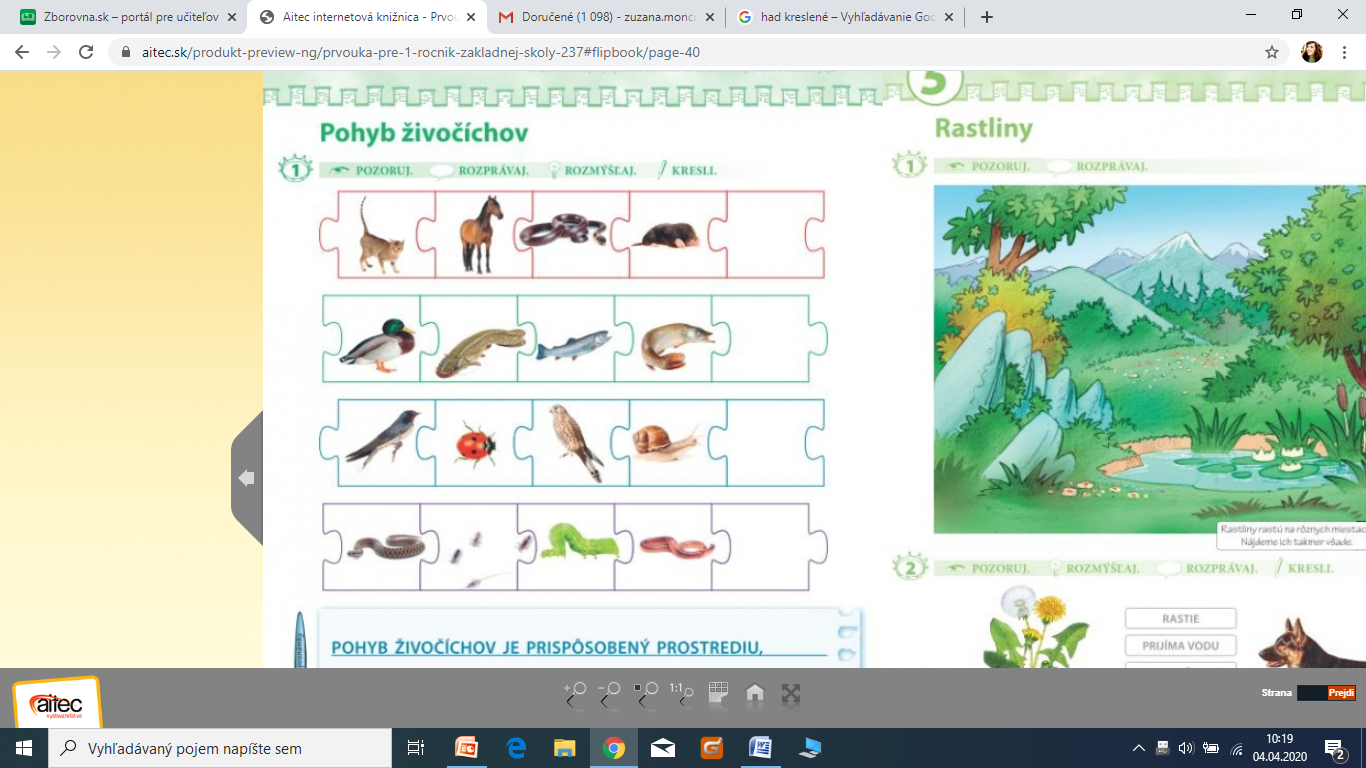 Rôzne živočíchy sa pohybujú rôznymi spôsobmi.Priraď pohyb k živočíchovi.
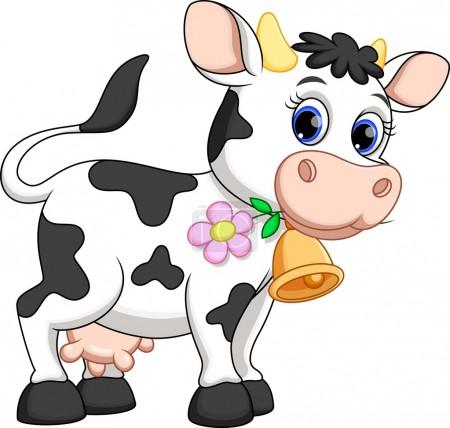 Behanie/kráčanie

Skákanie

Lietanie

Plávanie 

Plazenie
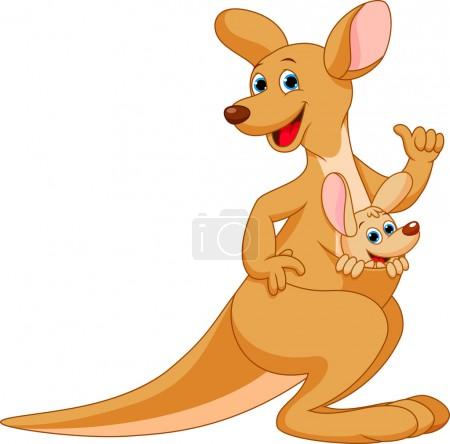 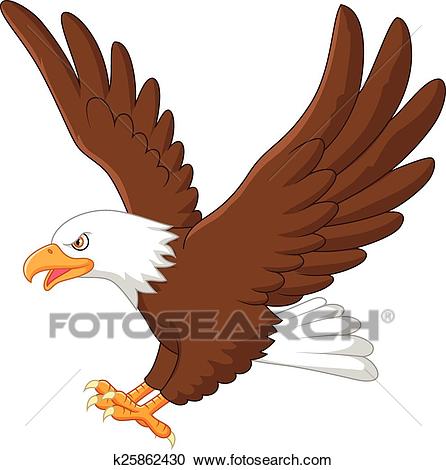 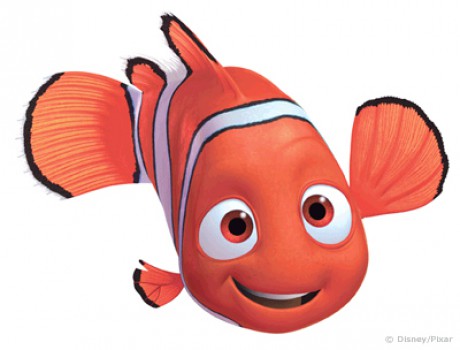 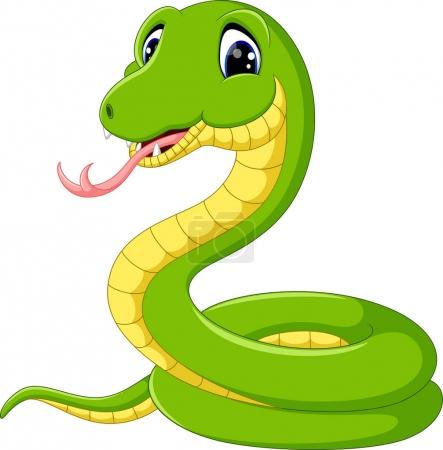 Už vieš, ako sa rôzne živočíchy pohybujú. Doplň do svojho pracovného zošita do prázdneho okienka živočícha, ktorý tam ešte môže patriť.
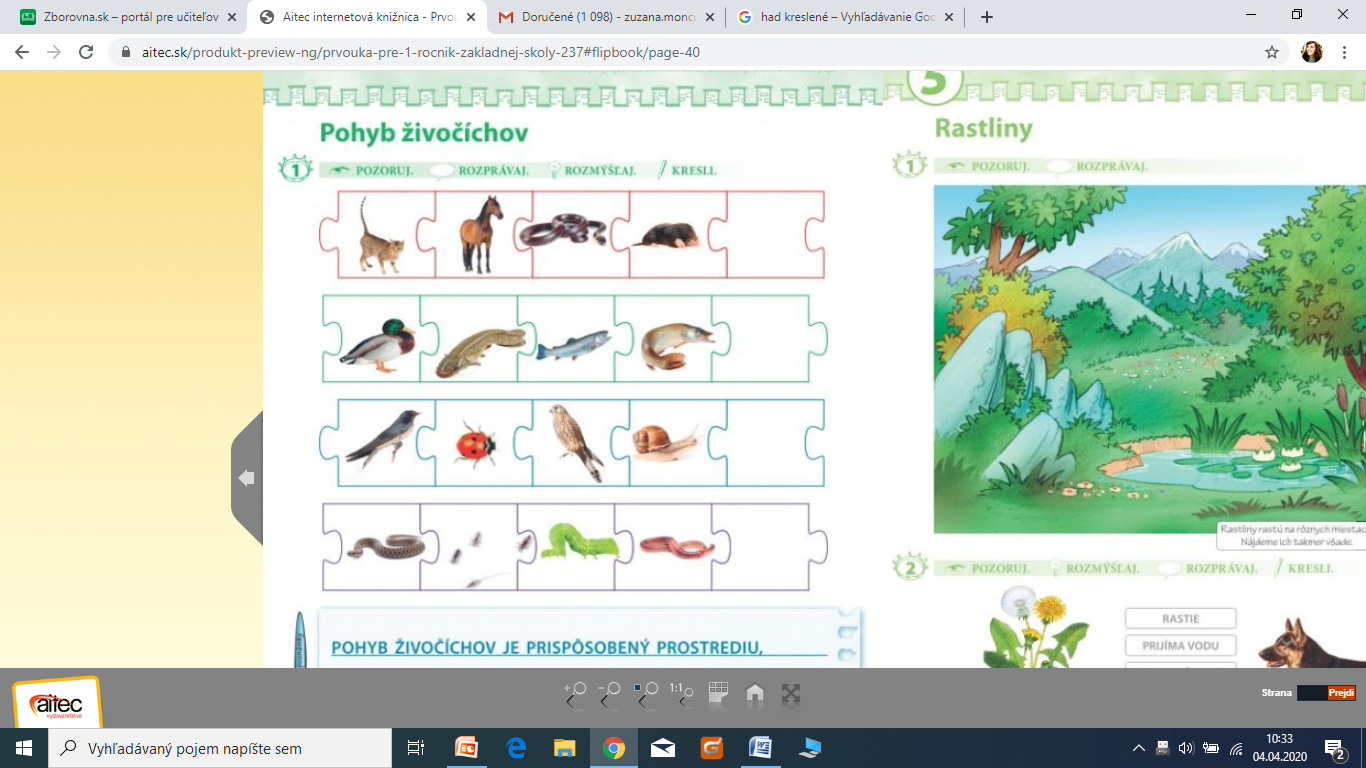 Pohyb živočíchov

Živočíchy na pohyb potrebujú:
1. Na súši – nohy
2. Vo vode – plutvy
3. Vo vzduchu – krídla
4. Niektoré nemajú nohy, tak sa plazia
Ďakujem za pozornosť
Ahoj
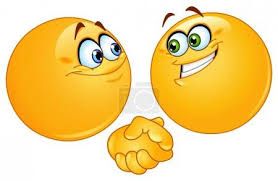